Optics overview
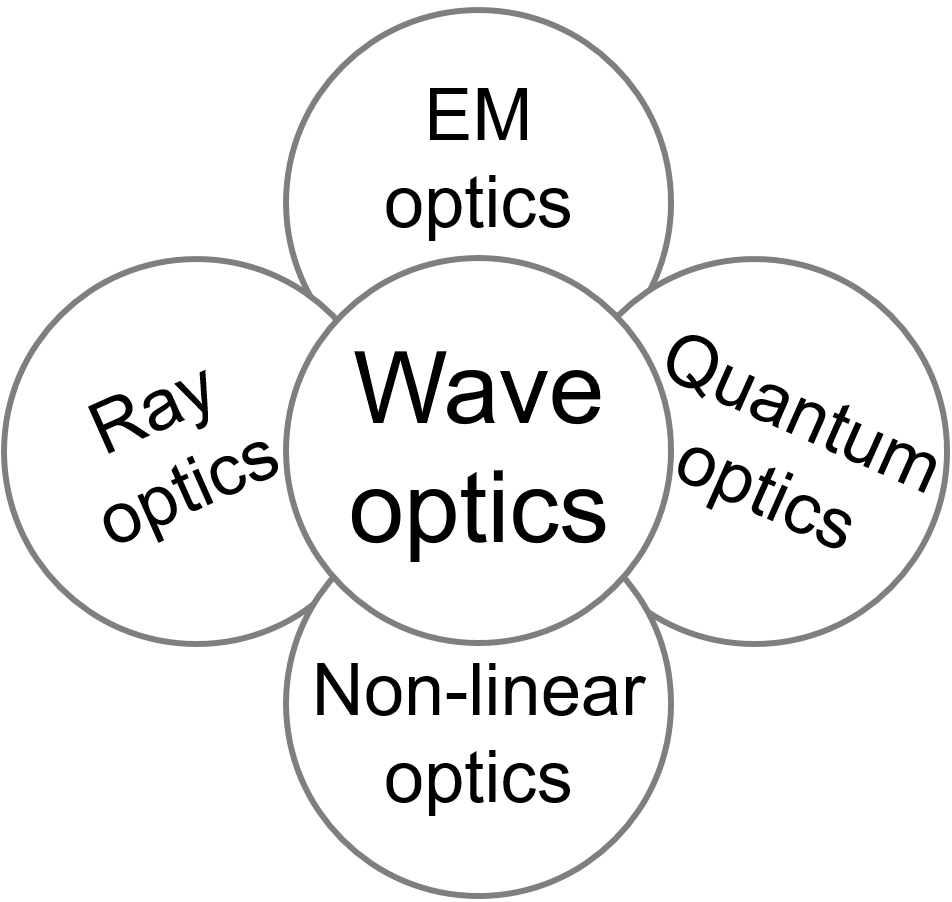 OPTICS f2f p. 1
Maxwell-Heaviside equations
Oliver Heaviside (1850-1925)
Maxwell 1864
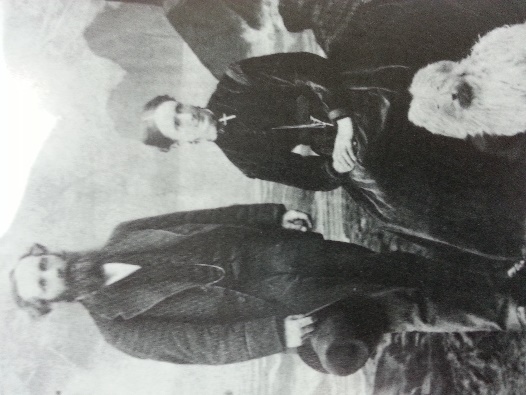 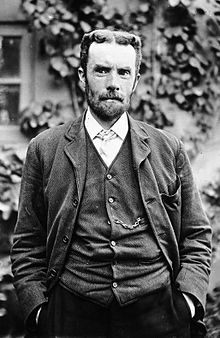 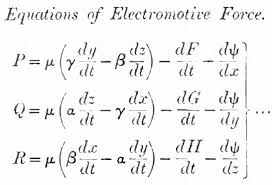 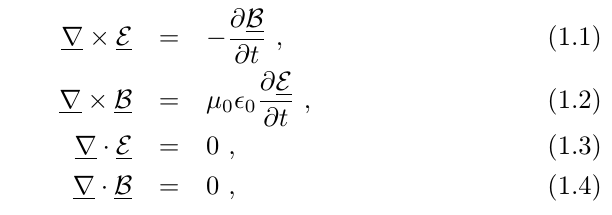 OPTICS f2f p. 2
Principle of superposition
One wave
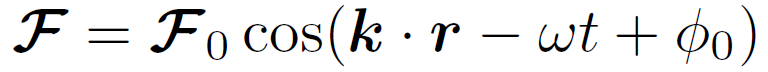 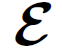 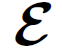 Two examples:
Plane and spherical
Principle of superposition
Two waves
Solutions
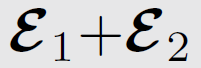 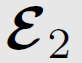 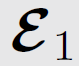 Also a solution
Many waves
Build complex light fields from simple solutions
OPTICS f2f p. 3
Harmonic wave
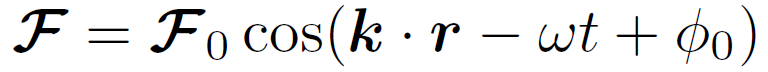 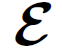 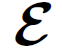 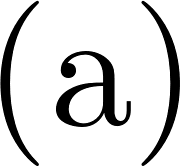 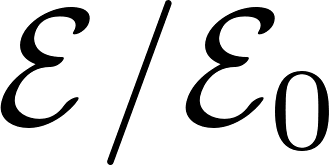 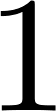 Monochromatic light
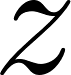 OPTICS f2f p. 4
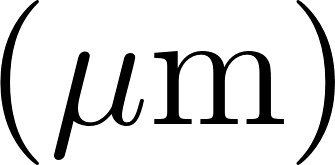 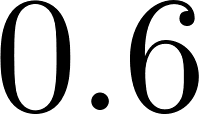 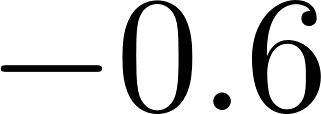 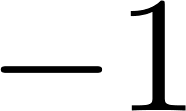 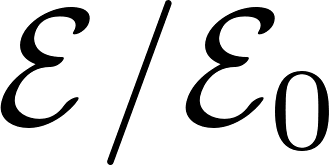 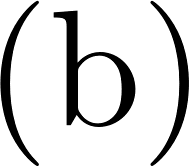 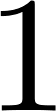 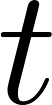 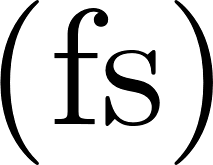 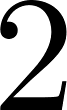 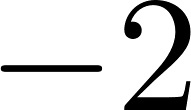 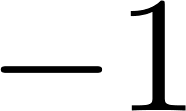 Harmonic wave:
 
complex notation
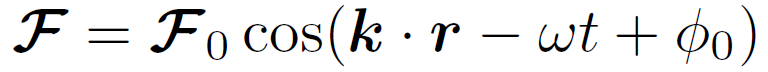 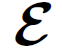 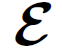 Complex numbers “quantitas sophistica”
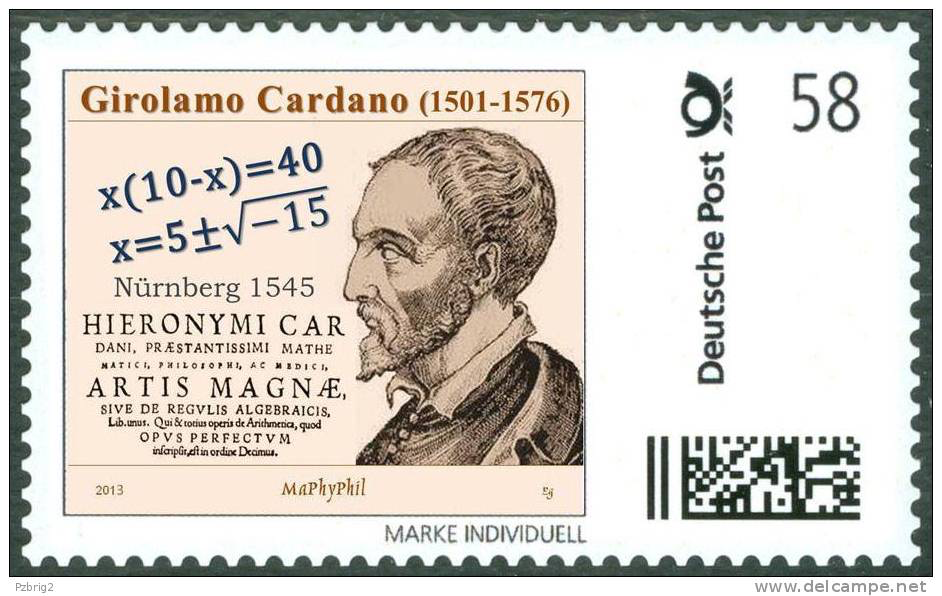 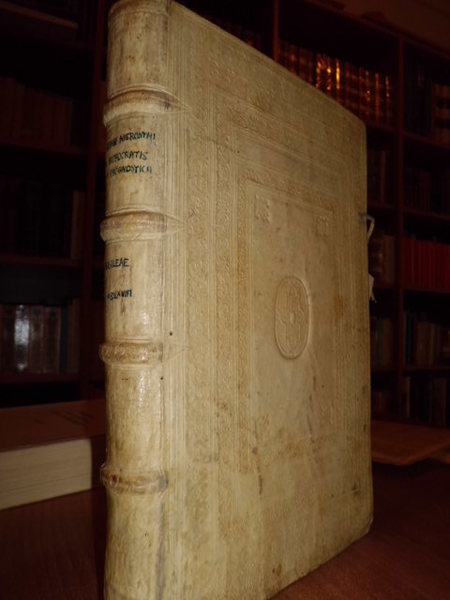 Il giocatore d’azzado di Milano
Often we can put
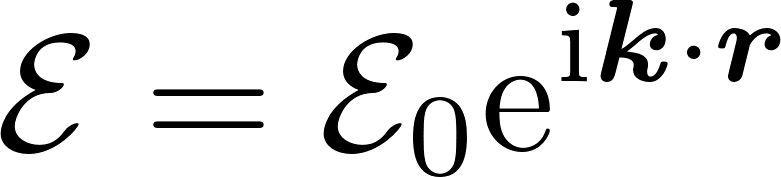 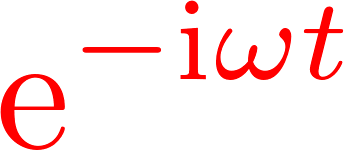 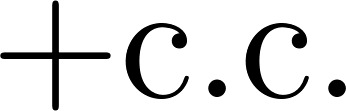 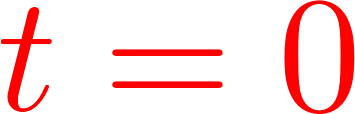 Short hand is not to write c.c.
OPTICS f2f p. 8
Phasors
OPTICS f2f p. 5
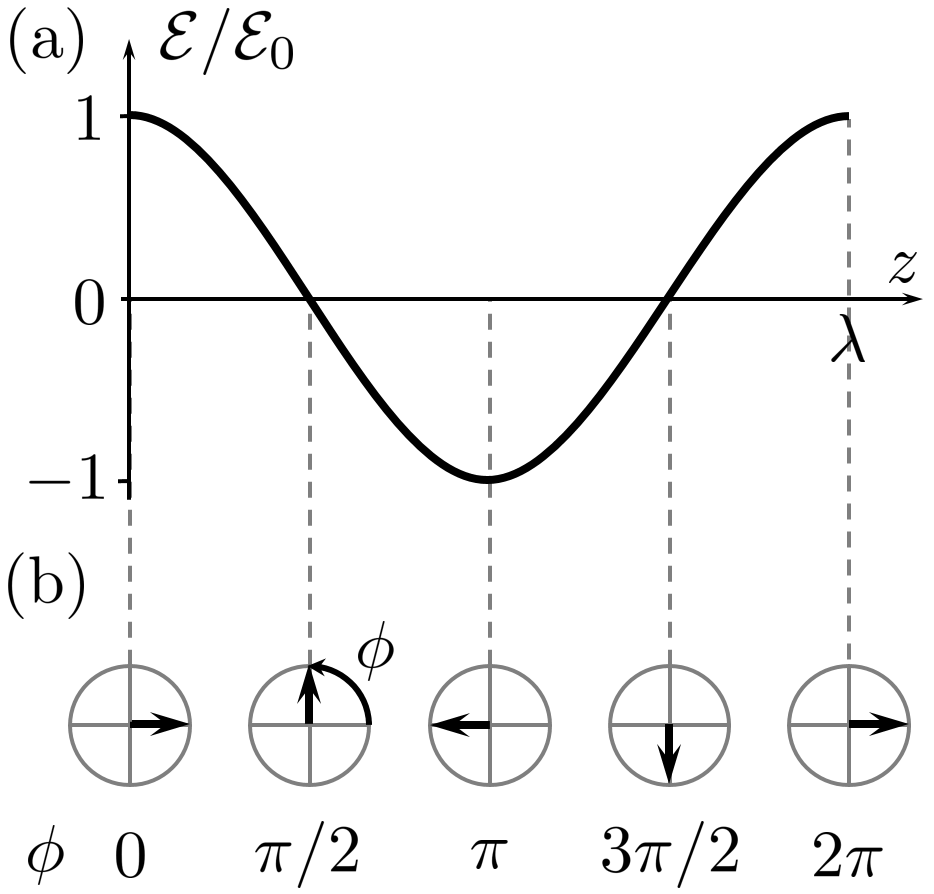 Phasors
OPTICS f2f p. 5
Phasor (in complex plane)
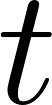 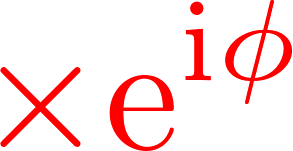 Axis of imaginary numbers
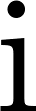 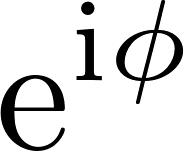 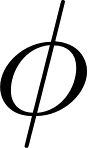 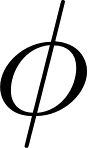 positive
Phase lag
Axis of 
real numbers
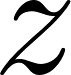 Spatial frequency
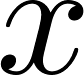 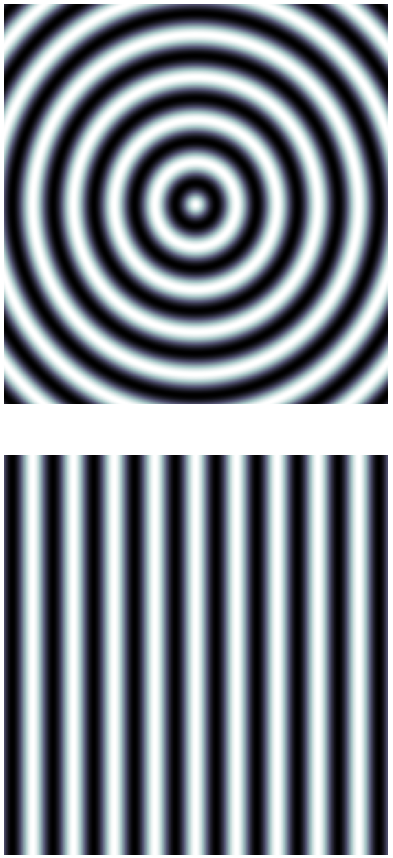 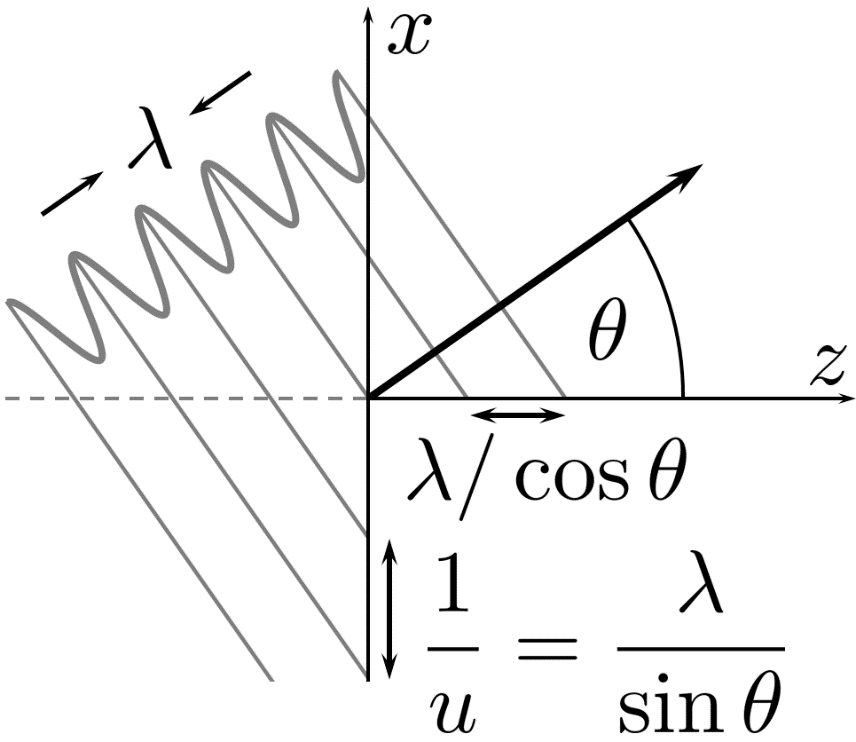 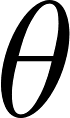 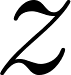 OPTICS f2f p. 6
Time propagation
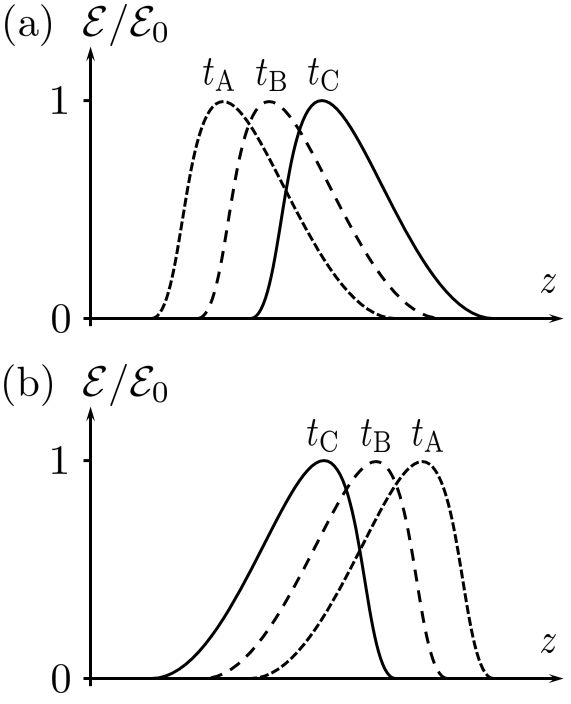 OPTICS f2f p. 10